The following document is supplemental to ACRP WebResource 17: Developing a Holistic Airport Common Use Program (ACRP Project 03-52 “Guidelines for Adapting and Managing Airport Common Use Programs”). The full WebResource can be found at https://crp.trb.org/acrpwebresource17/.
 
The Airport Cooperative Research Program (ACRP) is sponsored by the Federal Aviation Administration. ACRP is administered by the Transportation Research Board (TRB), part of the National Academies of Sciences, Engineering, and Medicine. Any opinions and conclusions expressed or implied in resulting research products are those of the individuals and organizations who performed the research and are not necessarily those of TRB; the National Academies of Sciences, Engineering, and Medicine; or ACRP sponsors.
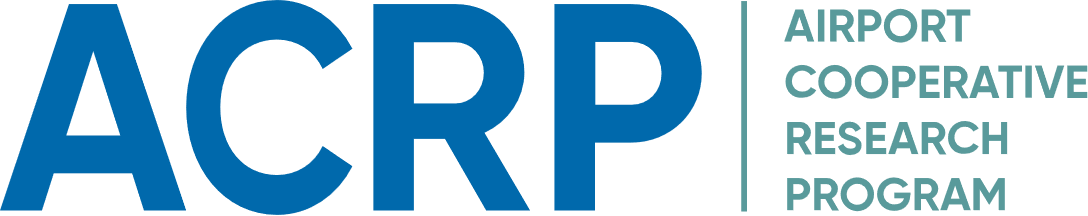 Common Use Self Assessment
Project 03-52: Guidelines for Developing a Holistic Airport Common Use Program
Workshop Slide Deck
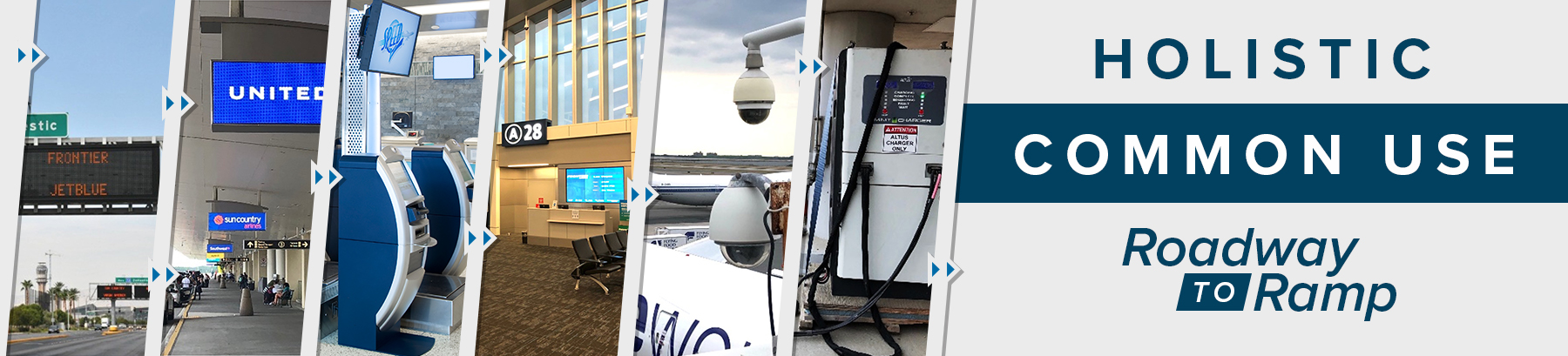 Purpose of this Presentation Template
Have this presentation template on-screen as you work with colleagues to complete a self-assessment of common use at your airport
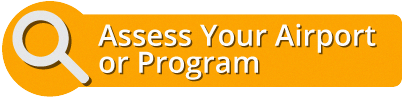 Be Sure to Download the Assessment and Planning Worksheet
See Chapter 4 of the WebResource for more information on this topic
Assessment Areas
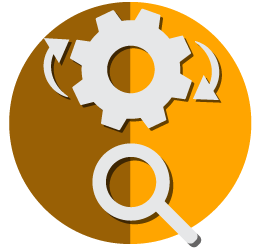 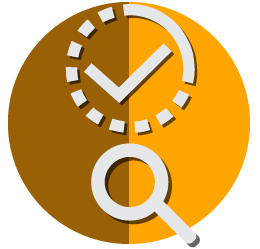 Assess Current Common Use Operation

Visionary Philosophy / Methodology
Challenges and Opportunities 
Holistic Progression Level
Assess Common Use Readiness

Stakeholders Leading and Involved
Issues and Challenges by Stakeholder Group
Systems, Equipment, Emerging Technologies, Data, and Services
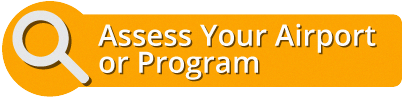 Be Sure to Download the Assessment and Planning Worksheet
See Chapter 4 of the WebResource for more information on this topic
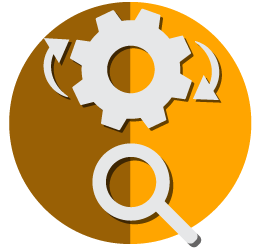 Visionary Philosophy / Methodology
Assess Current Common Use Operation
See Chapter 4 of the WebResource for more information on this topic
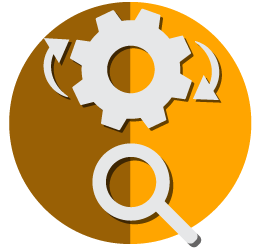 Challenges and Opportunities
Assess Current Common Use Operation
Review the common challenges and opportunities described in Chapter 3 and assess the specific challenges and opportunities your airport has relevant to the key factors from Chapter 3.
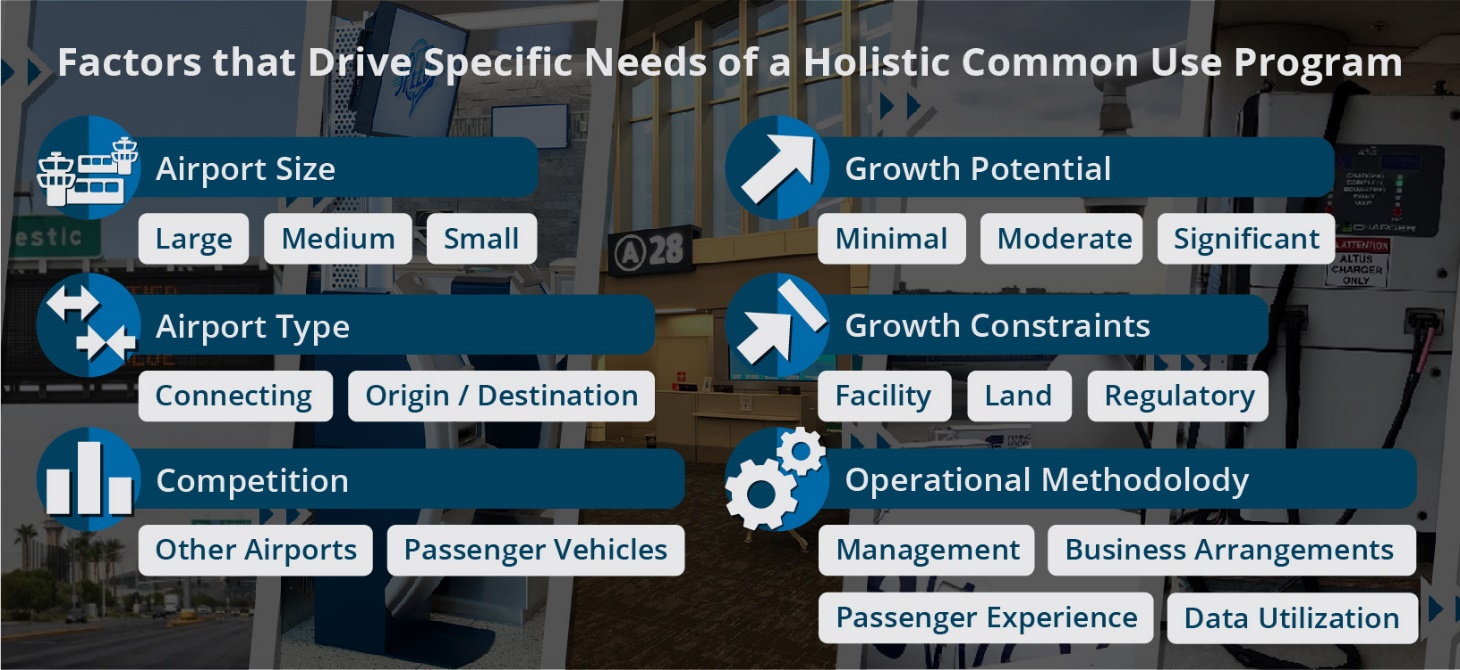 See Chapter 4 of the WebResource for more information on this topic
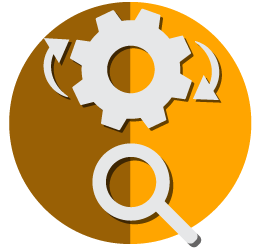 Holistic Progression Level
Assess Current Common Use Operation
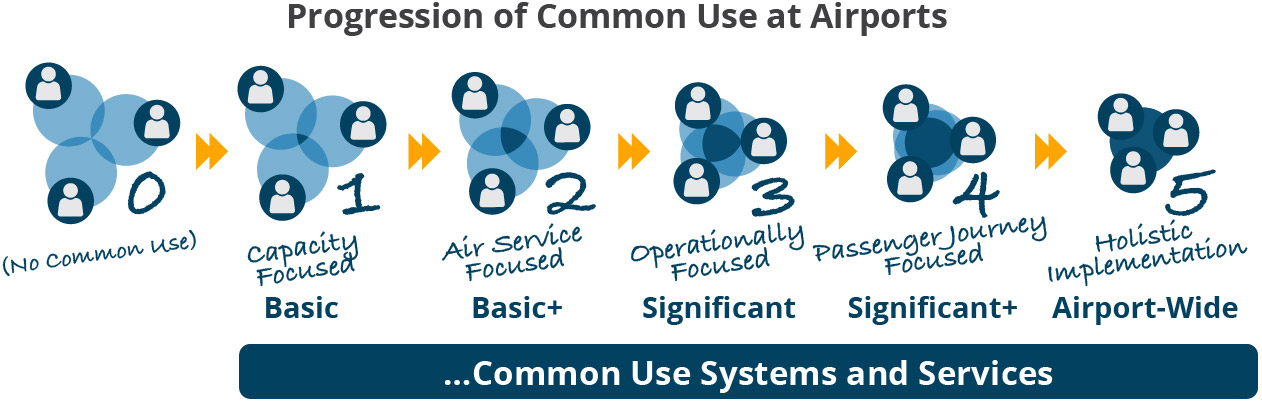 Review the holistic progression levels and make notes on the aspects in each that describe your current common use program. It is likely that your specific program may have aspects that appear in different levels.
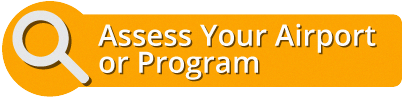 Be Sure to Download the Assessment and Planning Worksheet
See Chapter 4 of the WebResource for more information on this topic
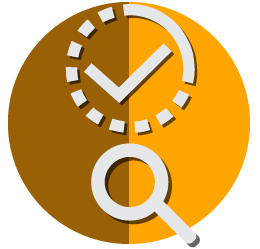 Stakeholders Leading and Involved
Assess Common Use Readiness
To what extent are the following stakeholders leading and involved?

Executive
Operations / Facilities / Maintenance / Planning
Business / Properties / Air Service Development
Public Affairs / Customer Service / Passenger Experience
Technology / Innovation
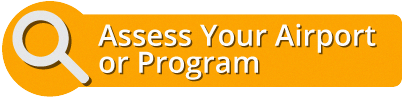 Be Sure to Download the Assessment and Planning Worksheet
See Chapter 4 of the WebResource for more information on this topic
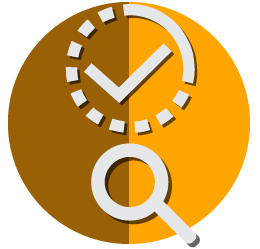 Issues and Challenges by Stakeholder Group
Assess Common Use Readiness
Consider what issues and challenges are faced by the following stakeholder groups: 

Airport
Airline
Regulatory Agency
Business Partners
Passengers
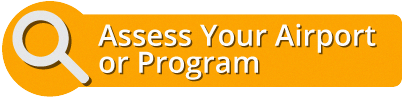 Be Sure to Download the Assessment and Planning Worksheet
See Chapter 4 of the WebResource for more information on this topic
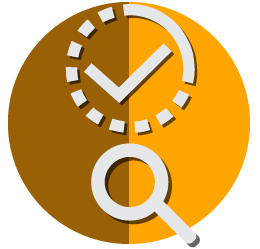 Systems, Equipment, Emerging Technologies, Data, and Services
Assess Common Use Readiness
Consider your current status in the following areas:
Passenger Processing Systems
Airport Systems
Airline Systems and Equipment
Emerging Technologies
Data
Services
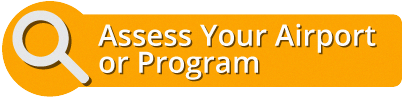 Be Sure to Download the Assessment and Planning Worksheet
See Chapter 4 of the WebResource for more information on this topic
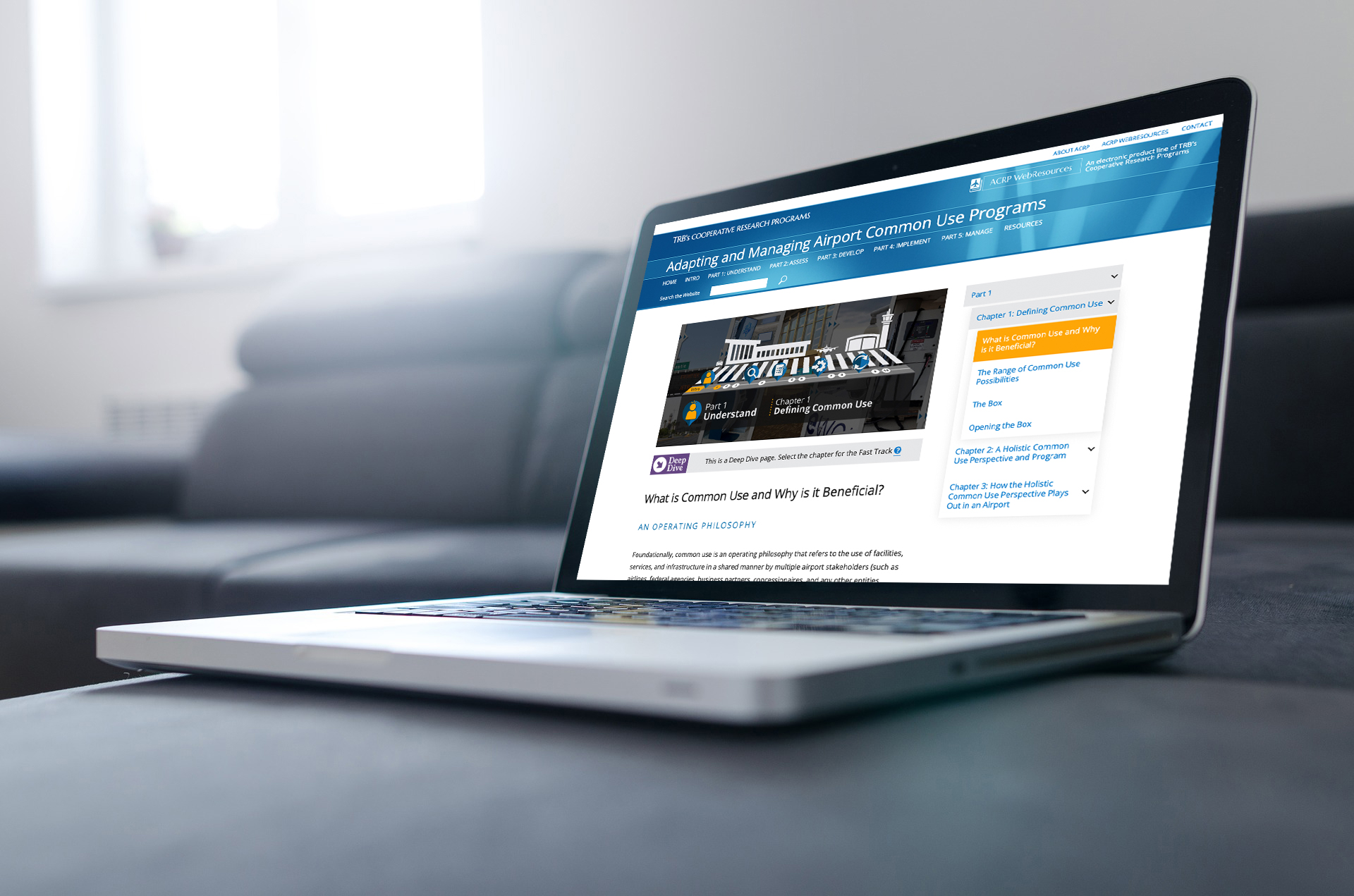 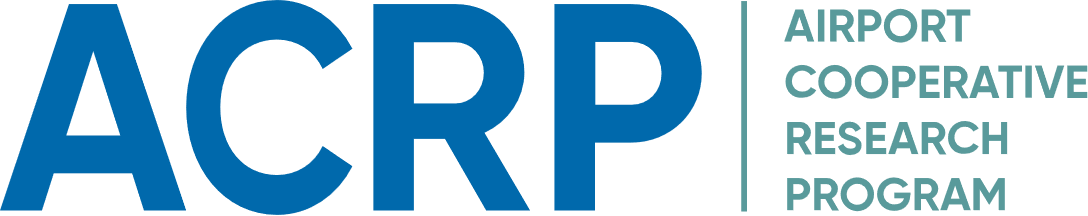 Project 03-52: Guidelines for Developing a Holistic Airport Common Use Program
Access the full WebResource at:

https://crp.trb.org/acrpwebresource17/